Let’s speak English!
Englannin alkeet
Basic English
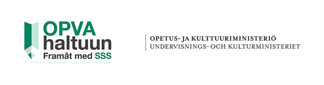 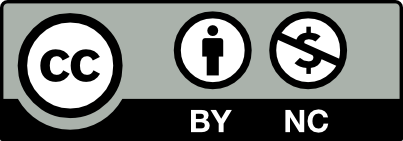 kuvat: MS o365 kuvapankki
Kuva: pixabay
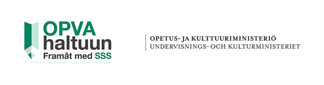 Subjects. Sisällysluettelo.
Alphabets 			Aakkoset
Greetings 			Tervehdykset
Personal pronouns 		Persoonapronominit
BE 				(olla) -verbin preesens
HAVE 			(omistaa) –verbin preesens
Negative form 		Kielteinen muoto
Question sentence 		Kysymyslause
Numbers 			Numerot
Articles 			Artikkelit
Plural			Substantiivien monikko
Verbs			Verbit
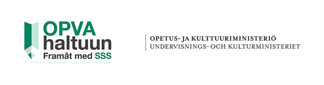 Subjects. Sisällysluettelo.
12. Days of the week 		Viikonpäivät
13. Months and seasons 	Kuukaudet ja vuodenajat
14. How is the weather?		Millainen sää on
15. Ordinal numbers		Järjestysluvut
16. What time is it?		Paljonko kello on?
17. Adjective: what kind of?	Adjektiivi: Millainen?
18. When you get sick		Kun sairastut
19. Body parts			Kehonosat
20. Food and drink		Ruoka ja juoma
21. Clothes			Vaatteet
22. Family			Perhe
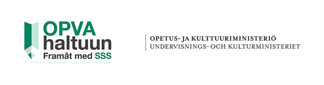 1. Alphabets. Aakkoset.
Kirjain		Sanotaan	Kirjain		Sanotaan	 Kirjain 		Sanotaan
A 		ei		J		dʒeɪ		 S		 es
B		bi		K		kei	 	 T		 ti
C		ci		L		el		 U		 ju
D		di		M		em		 V		 vi
E		i		N		en		 W		 dabl-ju
F		ef		O		ou		 X	 	 eks
G		dʒi		P		pi 		 Y		 wai
H		eɪtʃ		Q		kju		 Z		 zed (Br)
I		ai		R		a:				 zi (Am)
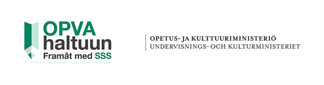 Practise to say. Harjoittele sanomaan.
A N N 				B R I A N			M A R K
S T E P H E N		B R A N D O N		S O P H I A	
J O H N			A L L A N			D E R E K
C A I T L Y N			S E A N			J A M E S
L I N D S A Y			A L I S O N			R O B E R T
S A R A H			M E G A N			P A T R I C I A
C O N N O R			L U C A S			C A T H E R I N E
First name = etunimi
Last name = sukunimi
Family name = sukunimi
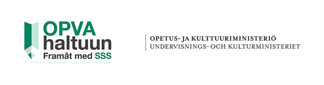 2. Greetings. Tervehdykset.
Hi!						Hei.
Hello!					Hei.
Good morning!				Hyvää huomenta!
Good afternoon!				Hyvää iltapäivää!
Good evening!				Hyvää iltaa!
Good night!					Hyvää yötä!

How are you?				Mitä kuuluu?
Fine, thanks. And how are you?		Kiitos hyvää. Entä sinulle?
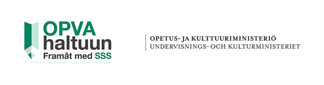 Greetings. Tervehdykset.
Nice to meet / Nice see you!			Hauska tavata!

Welcome!						Tervetuloa!
Thank you! / Thanks!				Kiitos!
You’re welcome!					Ole hyvä!

Please						

Have a nice day / weekend / holiday!		Mukavaa päivää/ 									viikonloppua/ lomaa!
Thanks, you too!					Kiitos, samoin!
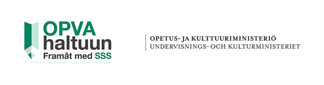 Greetings. Tervehdykset.
Goodbye!			Näkemiin!
Bye-bye!			Hei hei!
Bye!				Heippa!
See you!			Nähdään!

Sorry!			Anteeksi!
Excuse me.			

Do you speak English?	Puhutko englantia?
Yes.				Kyllä.
No.				En.
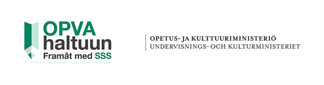 Practise greetings. Harjoittele tervehdyksiä.
Connect.
I’m sorry!				I’m Laura.

Nice to meet you!			Hi!

Who are you?				Thank you.

You’re welcome.			No problem.

How are you?				Nice to meet you too!
				
Hello!					 I’m fine, thanks. How are you?
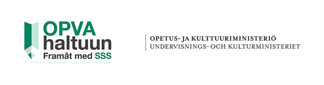 3. Personal pronouns. Persoonapronominit.
I (ai)		minä
you (ju:)	sinä		
he (hi:)	hän (mies/poika)
she (ʃi:)	hän (nainen/tyttö)
it (it)		se
we (wi:)	me
you (ju:)	te
they (ðei)	he

I (minä) kirjoitetaan aina isolla alkukirjaimella!
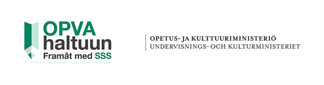 4. BE (olla) -verbin preesens
I 			am
you 			are
he / she / it		is
we			
you			are
they
I am a student.
He is English.
It is warm.
We are happy.
They are teachers.
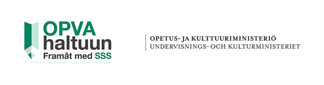 Practise BE -verb. Harjoittele BE -verbiä.
Fill in the correct form of BE. 
I ____ Joalin.
He ____ a dad.
We ____ professionals.
The cat ____ grey.
The house ____ big.
You ____ beautiful.
The cats ____ black.
It ____ cold.
They ____ nice.
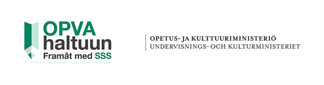 5. HAVE (omistaa) –verbin preesens
I 		have		(got)		minulla on
you 		have				sinulla on
he						hänellä (mies) on
she		has				hänellä (nainen) on
it						sillä on
we						meillä on
you 		have				teillä on
they						heillä
Brittienglannissa lisätään usein got-sana have-verbin yhteyteen, kun tarkoitetaan, että jollakulla on jotakin.
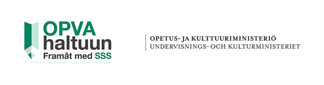 Practise HAVE -verb. Harjoittele HAVE- verbiä.
Fill in the correct form of HAVE.

I _________ a dog.
He _________ a car.
We _________  a long day.
It _________ a nice name.
They _________ a house.
You _________ many friends.
I _________ a brother.
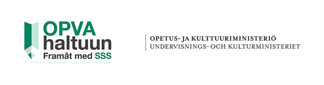 Practise. Harjoittele.
Kirjoita BE tai HAVE –verbin oikea muoto.

I __________ Alice.
I __________ a cat.

He __________ Mark.
He __________ a dog.

We __________ married.
We __________ a daughter.
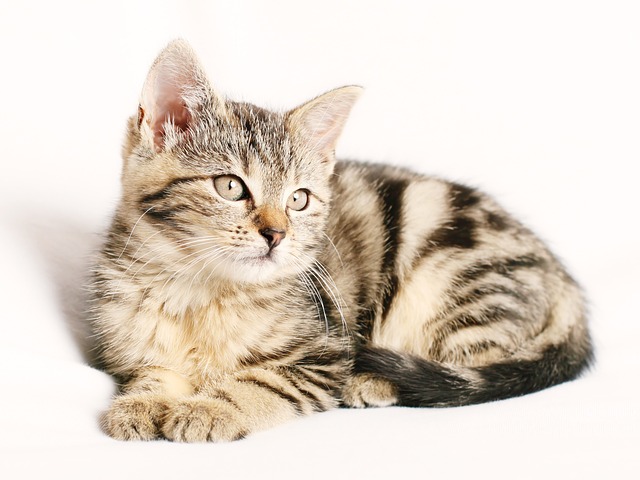 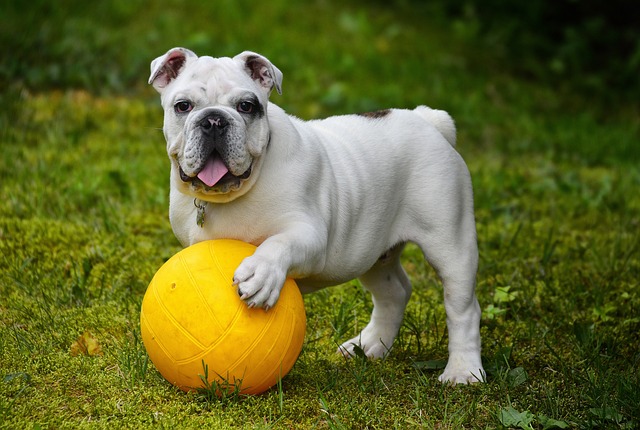 kuvat: Pixabay
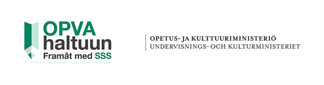 6. Negative form. Kielteinen muoto.
Kielteinen muoto saadaan lisäämällä verbiin kieltosana not
He is not English.	Hän ei ole englantilainen.

Puhekielessä se lyhenee muotoon n’t, isn’t, aren’t, hasn’t, haven’t
He isn’t English.	Hän ei ole englantilainen.
They aren’t Finnish.	He eivät ole suomalaisia.
We haven’t got a car	Meillä ei ole autoa.

Ainoa poikkeus on
I’m not
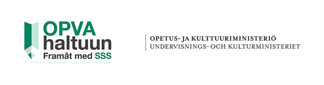 Practise negative form. Harjoittele kieltoa.
Make it to a negative.

The cat is big.	_________________________________
We have a car.	_________________________________
My dad is at home.	_________________________________
We are happy.	_________________________________
I am a doctor.	_________________________________
He has a cat.		_________________________________
We have a dog.	_________________________________
I am late.		_________________________________
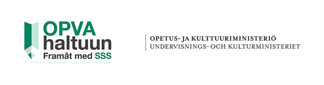 7. Question sentence. Kysymyslause.
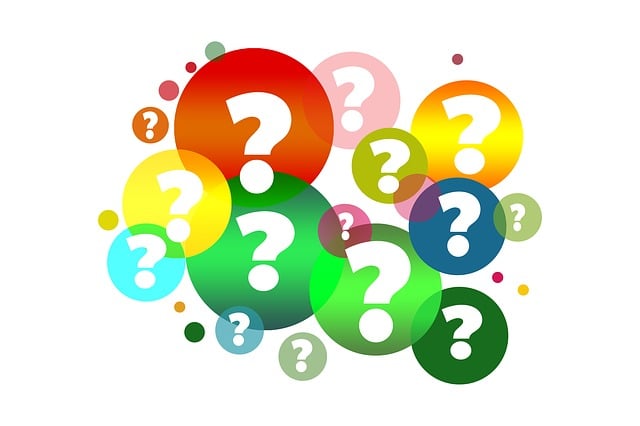 Kysymyslause saadaan vaihtamalla sanojen järjestystä
Am I		Olenko minä?
Are you		Oletko sinä?
Is he		Onko hän?
Are we		Olemmeko me?
Kuva: Pixabay
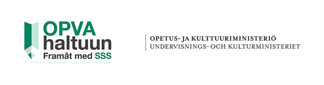 Practise questions. Harjoittele kysymyksiä.
__________ this your phone? Yes, it’s mine.
__________ you coming tomorrow. Yes, I am.
__________ he tall? Yes, he is.
__________ they students? Yes, they are.
__________ this the right way? Yes, it is.
__________ that a police car? Yes, it is.
__________ they English? No, they are not.
__________ I wrong? No, you are right.
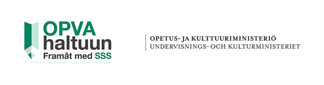 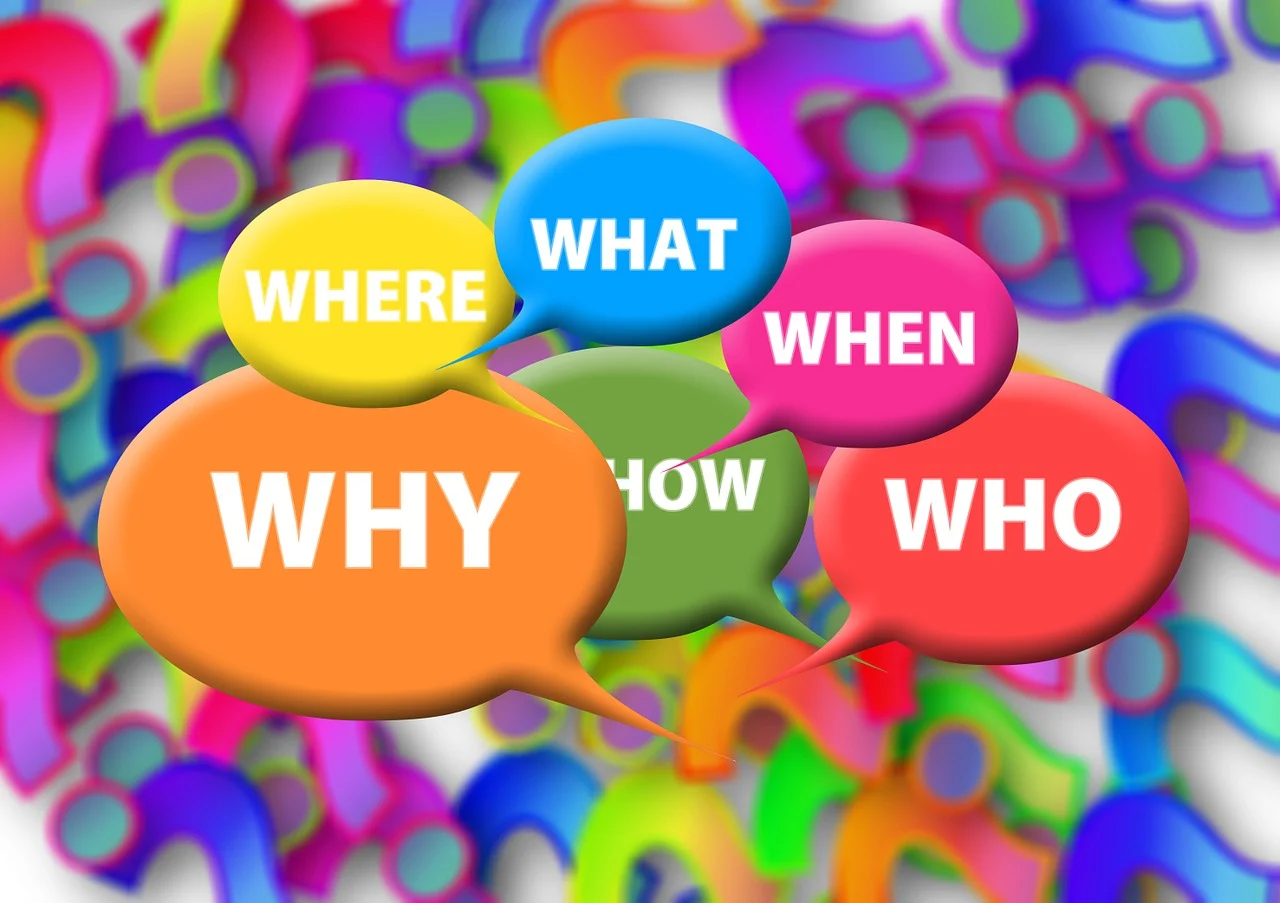 Question words. Kysymyssanat.
What			mikä, mitä
Who			kuka, ketkä
Whose		kenen, keiden
Where			missä
Where…from		mistä
How			kuinka
Why			miksi
When			milloin
Kuva: Pixabay
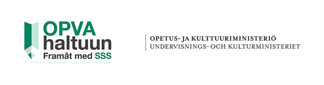 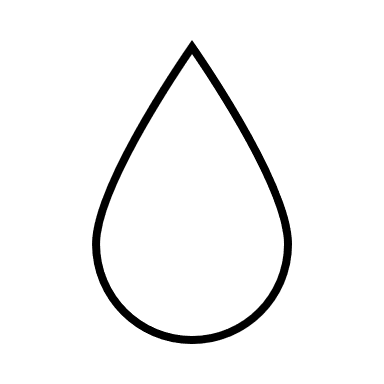 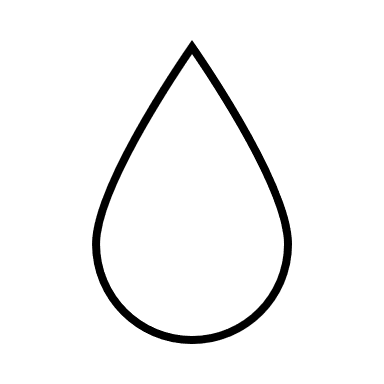 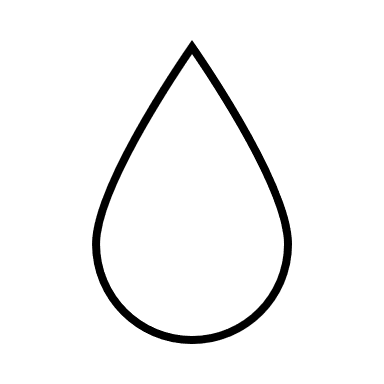 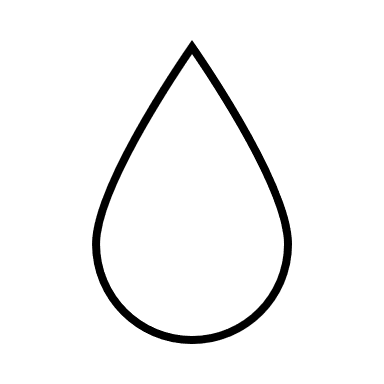 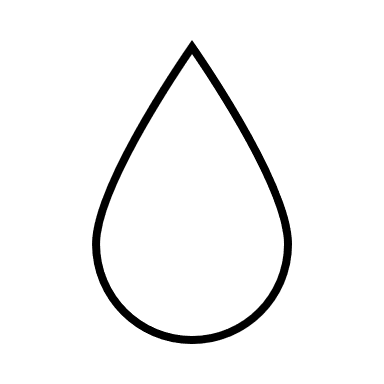 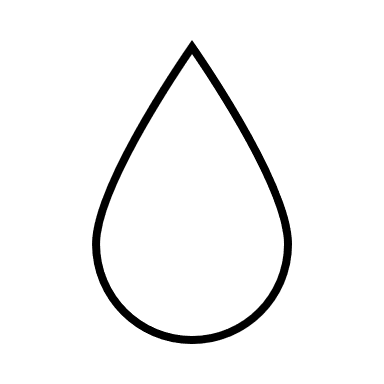 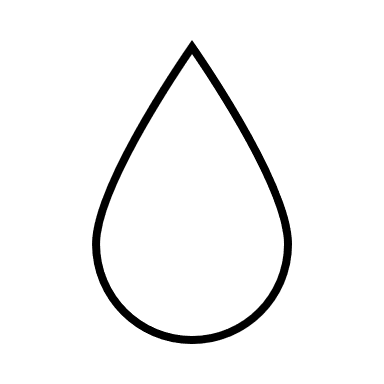 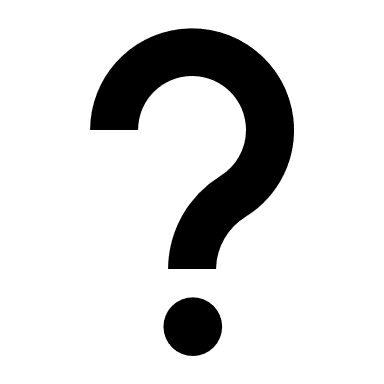 WHAT?
WHEN?
WHO?
HOW?
WHERE?
WHY?
__________ is calling?
__________ is this?
__________do you live?
__________ do you come __________?
__________ city are you __________?
__________ are you going?
__________ old are you?
Practise questions. Harjoittele kysymyksiä.
Kuva: Microsoft365 kuvapankkisivusto
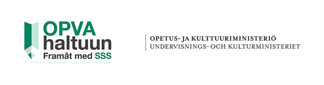 Practise questionwords. Harjoittele kysymyssanoja.
__________ is your name?
__________ are you from?
__________ are you today?
__________ did you wake up?
__________ were you born?
__________ are my keys?
__________ are you so sad?
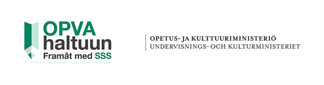 8. Numbers. Numerot.
Numero		Sanotaan		Numero	
1 one 			wan			11 eleven
2 two			tu			12 twelve
3 three		thri			13 thirteen
4 four			foo			14 fourteen
5 five			faiv			15 fifteen
6 six			siks			16 sixteen
7 seven		seven			17 seventeen
8 eight		eit			18 eighteen
9 nine			nain			19 nineteen
10 ten			ten			20 twenty
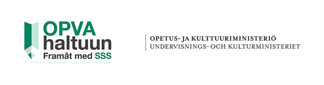 Numbers. Numerot.
Numero				Numero	
21 twenty-one			30 thirty	
22 twenty-two			40 forty		
23 twenty-three			50 fifty		
24 twenty-four			60 sixty	
25 twenty-five			70 seventy	
26 twenty-six				80 eighty	
27 twenty-seven			90 ninety	
28 twenty-eight			100 one hundred
29 twenty-nine
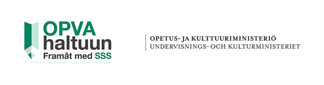 How many? Kuinka monta?
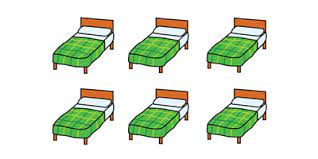 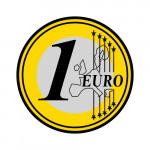 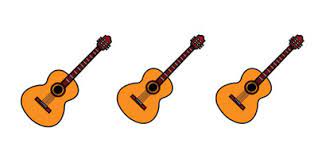 three guitars
six beds
one euro
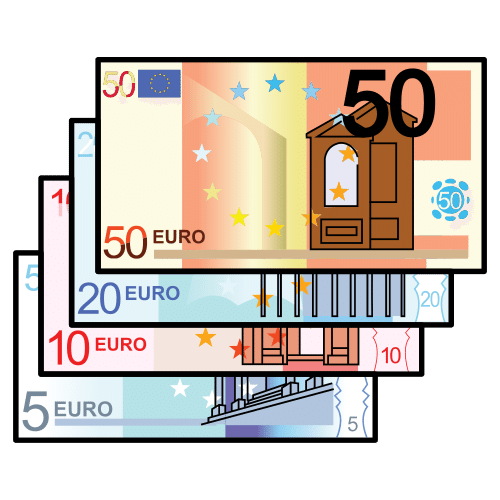 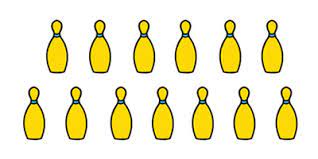 thirteen bowling pins
eighty-five euros
Kuvat: Papunetin kuvapankki, papunet.net, Sergio Palao / ARASAAC
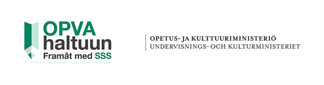 Practise numbers. Harjoittele numeroita.
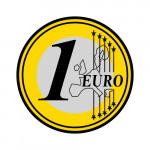 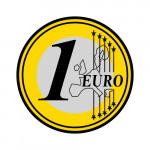 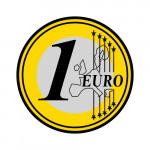 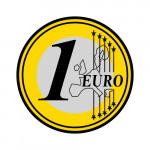 ____________________________________ euros.
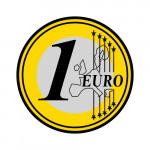 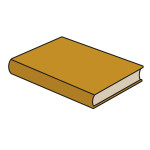 ____________________________________ book.
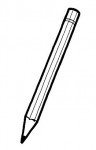 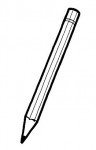 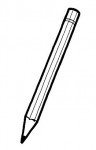 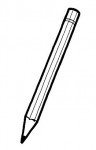 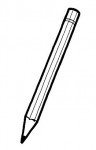 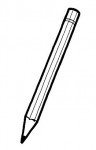 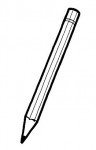 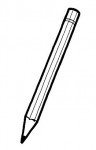 ____________________________________ pencils.
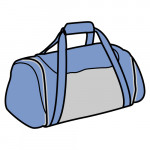 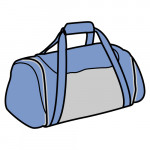 ____________________________________ bags.
Kuvat: Papunetin kuvapankki, papunet.net, Sergio Palao / ARASAAC
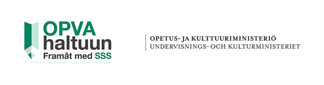 Price. Hinta.
Can you give me a discount?
How much is it?How much is this?How much does this cost?How much does it cost?What’s the price for this?
How much = paljonko
Cost = maksaa
Price = hinta
Voitteko antaa minulle alennusta?
How much does the cheese cost?
How much is this bread?
What’s the price for this jacket?
What’s the price for this car?
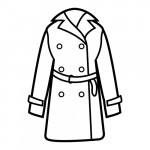 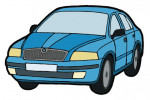 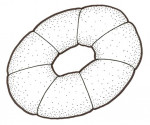 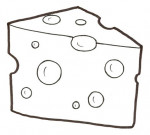 The bread is three (3) euros.

Bread costs three (3) euros.
The car is ten thousand five hundred (10 500) euros.

The car costs ten thousand five hundred (10 500) euros.
The cheese is six (6) euros and fifty (50) cents.

The cheese costs six (6) euros and fifty (50) cents.
The jacket is ninety-two (92) euros.

The jacket costs ninety-two (92) euros.
Kuvat: Papunetin kuvapankki, papunet.net, Sergio Palao / ARASAAC
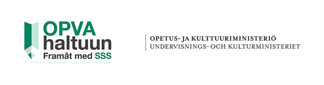 9. Articles. Artikkelit
Englannin kielessä substantiivien edessä käytetään artikkelia a/an tai the.
a tai an artikkelia käytetään, kun asiaa ei tiedetä tai asia mainitaan ensimmäisen kerran. A tai an artikkelista sanotaan, että se on epämääräinen.
suomen kielessä sille ei ole käännöstä, mutta voidaan käyttää sanaa ”yksi” tai ”eräs”.
Artikkeli riippuu siitä, miten seuraava äänne äännetään
A + konsonantti 			AN + vokaali
 a car					 an area 	
 a phone		 		an address
 a year 				an hour
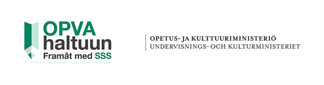 Articles. Artikkelit
The artikkelista sanotaan, että se on määräinen artikkeli.
The artikkelia käytetään, kun asia on tuttu tai asia tiedetään.
Suomen kielessä sille ei ole käännöstä, mutta voidaan käyttää sanoja tämä/nämä, tuo/nuo tai se/ne.
Artikkeli the lausutaan [thö], jos seuraava sana alkaa konsonantilla.
Artikkeli the lausutaan [thi], jos seuraava sana alkaa vokaalilla.

[thö] house
[thi] area
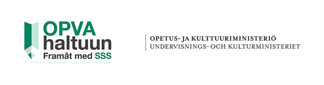 10. Plural. Substantiivien monikko
Substantiivit ovat esineiden ja asioiden sanoja.
Substantiivit jaetaan kahteen ryhmään
Countables, voidaan laskea					cars, euros, clothes	
Uncountables, ei voida laskea					happiness, sadness, joy 
Countables-sanat ovat substantiiveja, joita voidaan laskea, joilla on siis myös monikkomuoto.
Monikossa sanan lopussa on yleensä s.					pencils, bags
Jos perusmuodossa sana loppuu kirjaimiin s, sh, ch, x ja o, monikossa loppuun lisätään es.						glasses, brushes, tomatoes

Joskus o-loppuisten sanojen monikossa on vain s			radios, photos, pianos
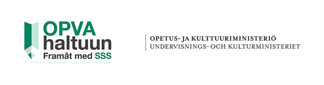 11. Verbs. Verbit.
I study English. Minä opiskelen englantia.
Miten she/he/it -muoto on erilainen?
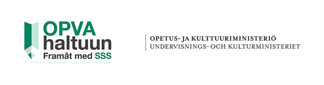 Learn verbs. Opettele verbejä.
Käännä suomeksi tai omalle äidinkielelle.ask		be	becomebegin		call		can	come		feel		find		get		give
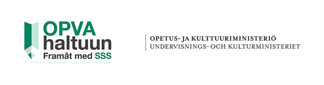 Learn verbs. Opettele verbejä.
gohavehearhelpkeepknowleaveletlikelivelookmake
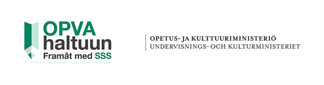 Learn verbs. Opettele verbejä.
meanmoveneedplayputrunsayseeshowstarttaketalk
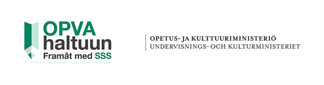 Learn verbs. Opettele verbejä.
tellthinktryturnusewantwork
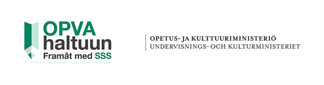 Practise verbs. Harjoittele verbejä.
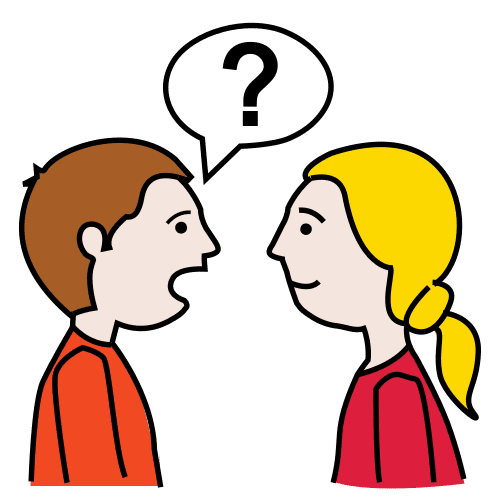 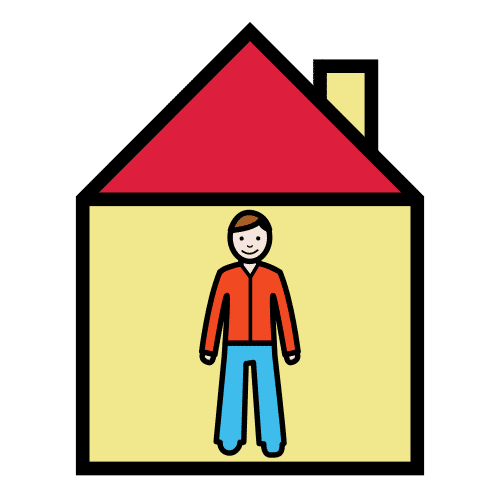 What are they doing in the pictures? 
Kerro englanniksi, mitä ihmiset tekevät.
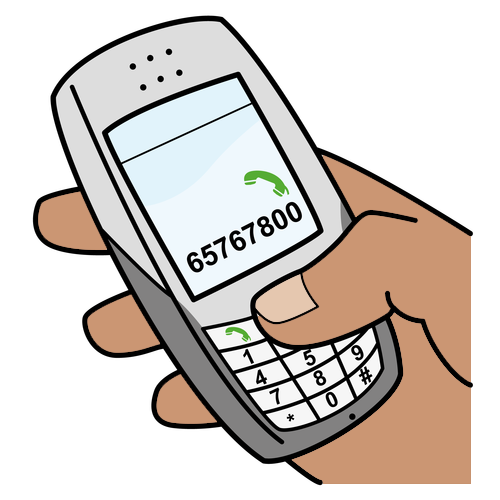 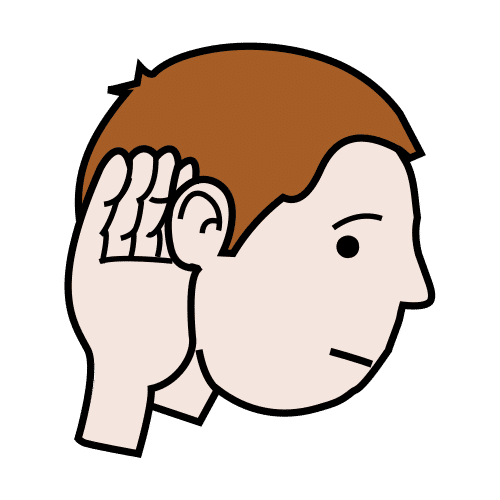 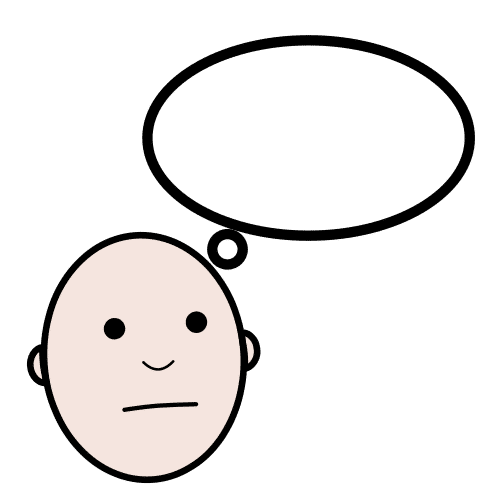 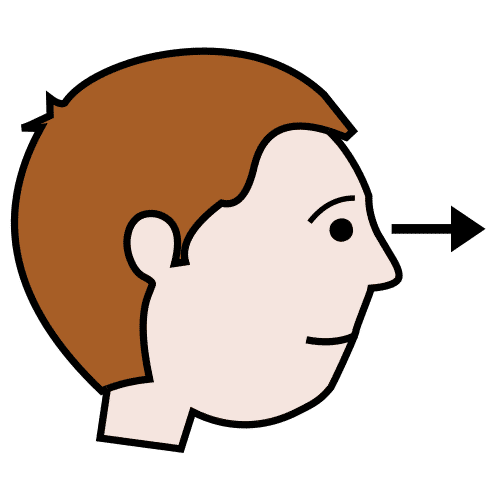 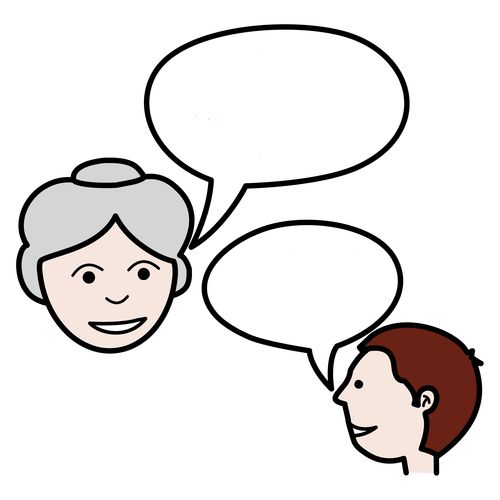 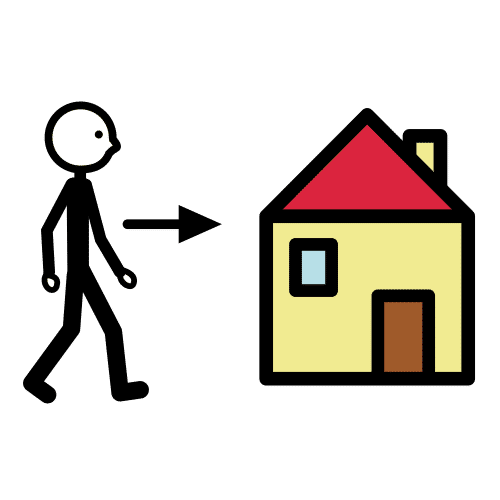 Find some more verbs to use!
Etsi lisää englanninkielisiä verbejä ja kirjoita muistiin. (istua, seisoa, ostaa jne.)
”Mr. Suominen comes home.”
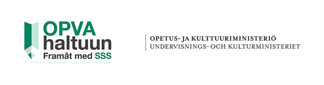 Form –ing. –ing -muoto.
Verbin -ing –muodosta käytetään sanaa kestopreesens
Verbistä käytetään -ing –muotoa, kun kerrotaan, mitä tapahtuu sillä hetkellä:
You are studying English.
What are you eating?
Are you still working for the same company? 
More and more people are becoming vegetarian.
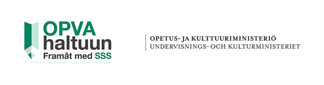 What are you doing now? Mitä sinä teet nyt?
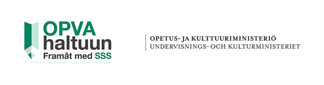 DO -apuverbi
Do-apuverbiä käytetään kysymyksissä verbin kanssa.
Do-apuverbiä käytetään myös kieltolauseissa ja lyhyissä vastauksissa. 

Do you smoke?			No, I don’t.
Do you like beer?			No, I don’t.
Do you like wine?			Yes, I do.
Do you make good food?		Yes, I do.
I don’t speak Spanish. Do you?
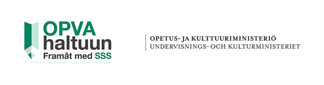 DO -apuverbin muodot
KYSYMYS
KIELTO
Do I
Do you
Does she/he/it
Do we		speak Finnish?
Do you
Do they
I don’t
You don’t
She/He/It doesn’t
We don’t			speak Finnish.
You don’t
They don’t
do not = don’t / does not = doesn’t
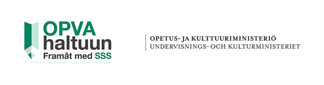 Practise verb + verb. Harjoittele apuverbiä.
Muuta lauseet kysymyksiksi ja kielloiksi. Käytä do-apuverbiä.

We live here.
She likes cats.
You like dogs.
I live in Finland.
They have a house.
He plays the guitar.
Johan calls Ben.
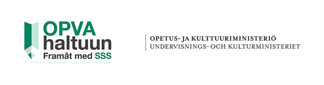 12. Days of the week. Viikonpäivät.
Monday		Maanantai
Tuesday		Tiistai
Wednesday		Keskiviikko
Thursday		Torstai
Friday			Perjantai
Saturday		Lauantai
Sunday		Sunnuntai
Mikä päivä tänään on?

What day is it?
What day is it today?
Viikonpäivät ja kuukaudet kirjoitetaan englanniksi isolla alkukirjaimella: Monday
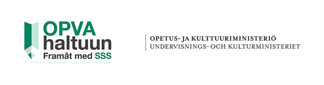 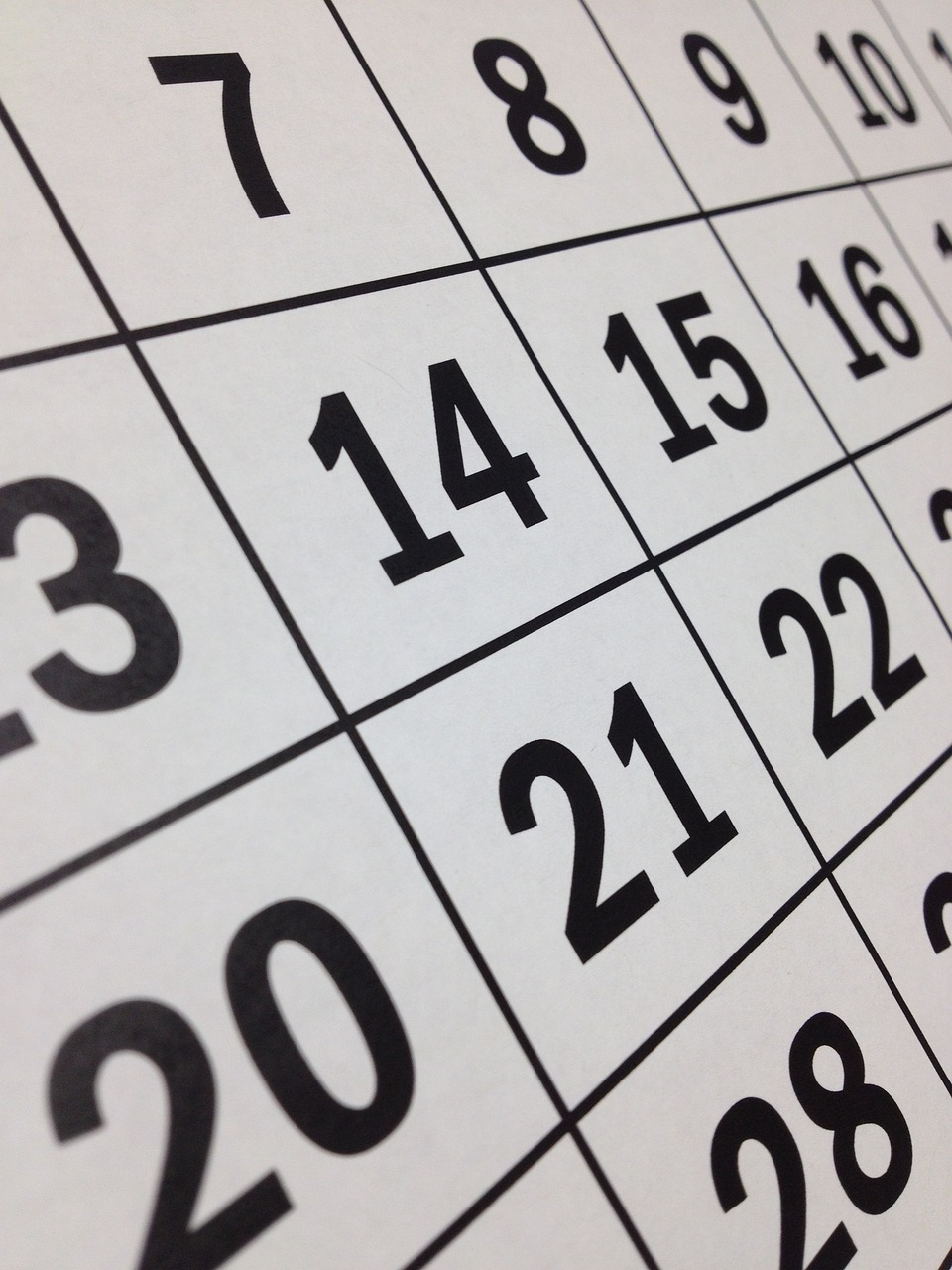 Practise days. Harjoittele päiviä.
Today is Thursday.

Tomorrow is ____________________.
The day after tomorrow is ____________________.
Yesterday was ____________________.
Kuva: Pixabay
13. Months and seasons. Kuukaudet ja vuodenajat.
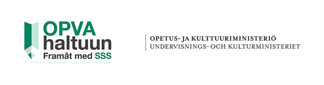 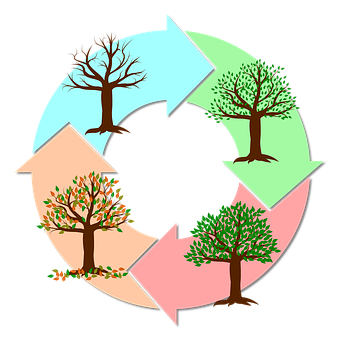 WINTER		TALVI
December	joulukuu
January		tammikuu
February	helmikuu
SPRING		KEVÄT
March		maaliskuu
April		huhtikuu
May		toukokuu
AUTUMN	SYKSY
September	syyskuu
October		lokakuu
November	marraskuu
SUMMER	KESÄ
June		kesäkuu
July		heinäkuu
August		elokuu
Kuukausien nimet kirjoitetaan englannin kielessä isolla alkukirjaimella: April
Kuva: pixabay
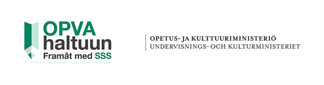 14. How is the weather? Millainen sää on?
sunny			rainy			windy			foggy




cloudy		partly cloudy		snowy
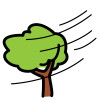 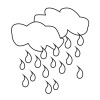 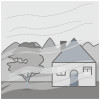 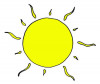 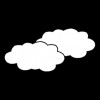 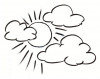 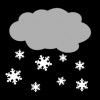 Kuvat: Papunetin kuvapankki, papunet.net, Annakaisa Ojanen, Toisto/Tuija Helkiö,  Sergio Palao / ARASAAC, Sclera, Elina Vanninen
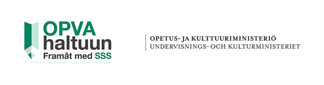 15. Ordinal numbers. Järjestysluvut.
1st	first		11th	eleventh	21st	twenty-first
2nd	second		12th	twelfth		22nd	twenty-second
3rd	third		13th	thirteenth	23rd	twenty-third
4th	fourth		14th	fourteenth	24th	twenty-fourth
5th	fifth		15th	fifteenth		25th	twenty-fifth
6th 	sixth		16th	sixteenth	26th	twenty-sixth
7th 	seventh		17th	seventeenth	27th	twenty-seventh
8th 	eighth		18th	eighteenth	28th	twenty-eighth
9th	ninth		19th	nineteenth	29th	twenty-ninth
10th	tenth		20th	twentieth	30th	thirtieth
						31th	thirty-first
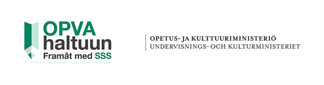 16. What time is it? Paljonko kello on?
What’s the time?
Have you got the time?
Can you tell me the time?
7.00 a.m. = 7.00
7.00 p.m. = 19.00
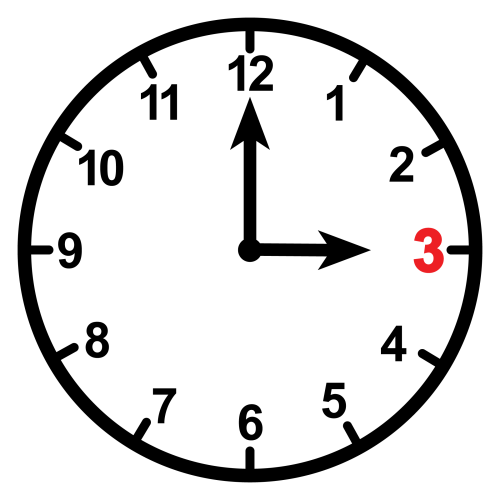 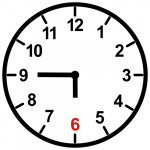 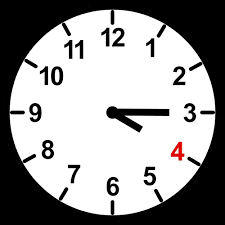 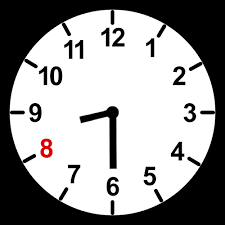 It’s quarter to six.It’s 15 (minutes) to six.
It’s three o’clock.
It’s half past eight.
It’s eight thirty.
It’s quarter past four.
Kuvat: Papunetin kuvapankki, papunet.net, Sergio Palao / ARASAAC
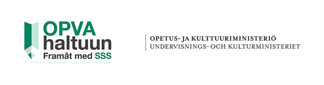 What time is it? Paljonko kello on?
Teoriaa
https://www.youtube.com/watch?v=fq2tRfHu5s8
Harjoituksia
https://www.youtube.com/watch?v=NfQ37VMYsig
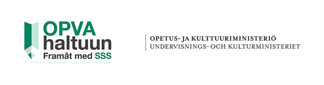 What time is it? Paljonko kello on?
It’s half past eleven o’clock.

11.30 a.m.
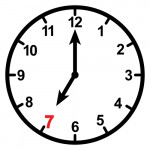 It’s seven o’clock.

7.00 a.m.
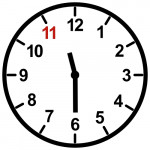 breakfast = aamiainen
lunch = lounas
dinner = päivällinen
supper = illallinen
In the morning 
I eat breakfast.
In the day 
I eat lunch.
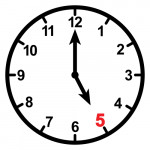 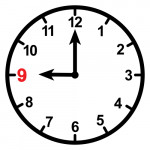 It’s five o’clock.

5.00 p.m.
It’s nine o’clock.

9.00 p.m.
In the afternoon 
I eat dinner.
In the evening
I eat supper.
Kuvat: Papunetin kuvapankki, papunet.net, Sergio Palao / ARASAAC
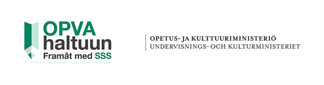 Practise time of day. Harjoittele kellonaikoja.
Connect.

It’s 7.00 a.m.						I go to sleep.

It’s 11.00 a.m.					I wake up.

It’s 4 p.m.						I eat lunch.

It’s 10 p.m.						Office hours ends.
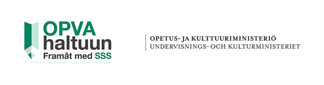 Practise time. Harjoittele kellonaikoja.
Draw the correct time on the clock. Piirrä kelloon oikea aika.
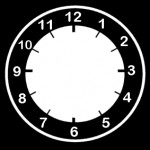 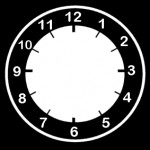 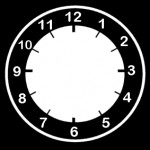 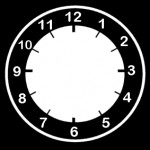 It’s ten o’clock.
It’s one o’clock.
It’s half past eight o’clock.
It’s half past five o’clock.
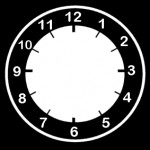 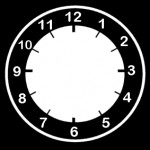 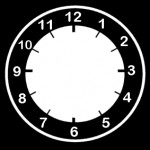 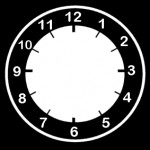 Kuvat: Papunetin kuvapankki, papunet.net, Sergio Palao / ARASAAC
It’s quarter to six o’clock.
It’s ten past eleven o’clock.
It’s quarter past three o’clock.
It’s five to nine o’clock.
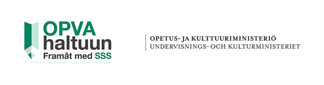 17. Adjective: What kind of? Adjektiivi: Millainen?
Adjektiivi kertoo millainen joku on.

A cat is small.
A house is big.
I am tall.

I am 21 years old. I am young.
You are 75 years old. You are old.
I have a new teacher.
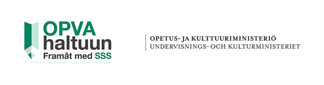 Learn adjectives. Opettele adjektiiveja.
Käännä omalle äidinkielelle tai suomeksi.
badbestbetterbigcertaincleardifferentearlyeasy
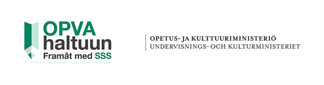 Learn adjectives. Opettele adjektiiveja.
freefullgoodgreathardhighhumanimportantinternationallarge
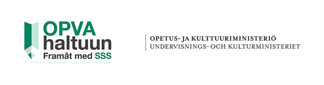 Learn adjectives. Opettele adjektiiveja.
latelittlelocallonglownationalnewoldpossible
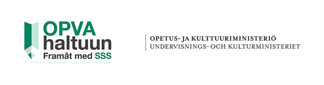 Learn adjectives. Opettele adjektiiveja.
publicrealrightsmallsocialspecialstrongsuretrueyoung
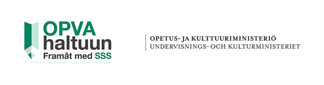 What are they like? Millaisia he ovat?
HAIR		blond/ brown/ red/ grey/ black / dark / light
		Linda has dark hair. Her parents have grey hair.
EYES 		blue/green/ grey/brown
		Ben has blue eyes. My brothers have green eyes.
AGE		young, old, middle aged, mid-twentie, early forties, elderly
		Mr. Darian is an elderly man. His children are in their forties.
SIZE 		tall, short
		My father is tall, over 190 cm. My granparents are quite short, under 		170 cm.
OTHER 	beard, moustache, (eye-)glasses, freckles 
		Mr Wesson has a beard and he wears glasses.
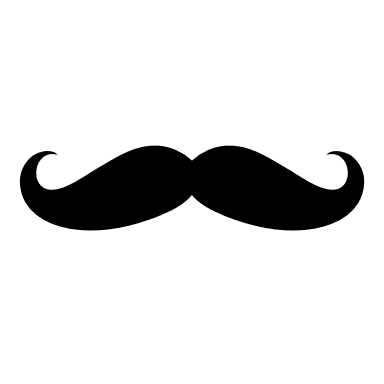 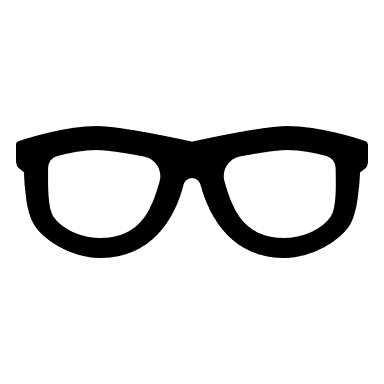 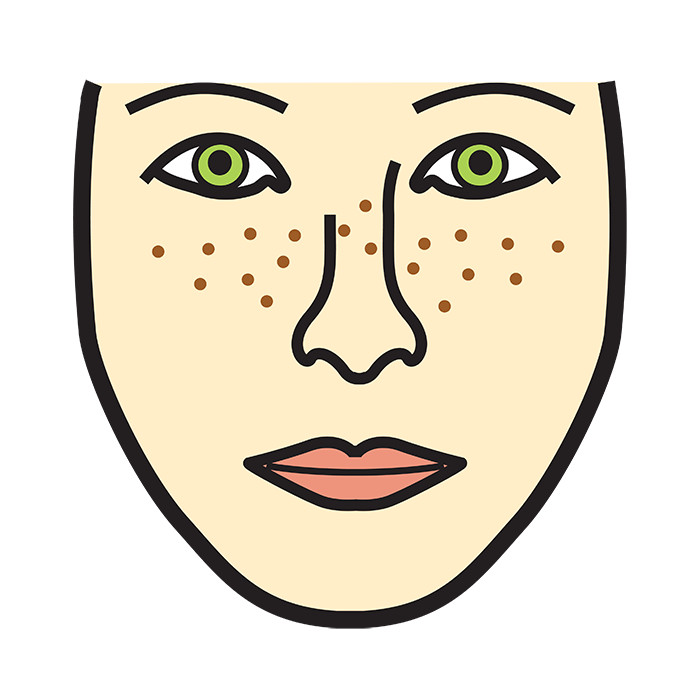 Kuvat: O365 kuvapankkikuvat
Papunet, kuvapankki.papunet.fi/ Paxtoncrafts Charitable Trust
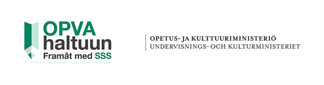 Practise to tell about how you look. Harjoittele kertomaan miltä sinä näytät.
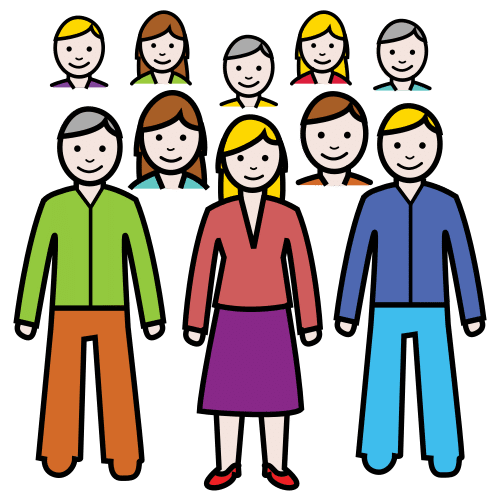 Kirjoita kuvaus itsestäsi. Menet lentokentälle vastaan henkilöä, jota et tunne (vielä). Kerro hänelle etukäteen, miltä sinä näytät. Lue kuvaus parille.
Write a description of yourself. You go to the airport to meet someone you don’t know (yet). Tell her/him beforehand what you look like. Read the description to your partner.
Kuva: Papunet, kuvapankki.papunet.fi, Sergio Palao / ARASAAC
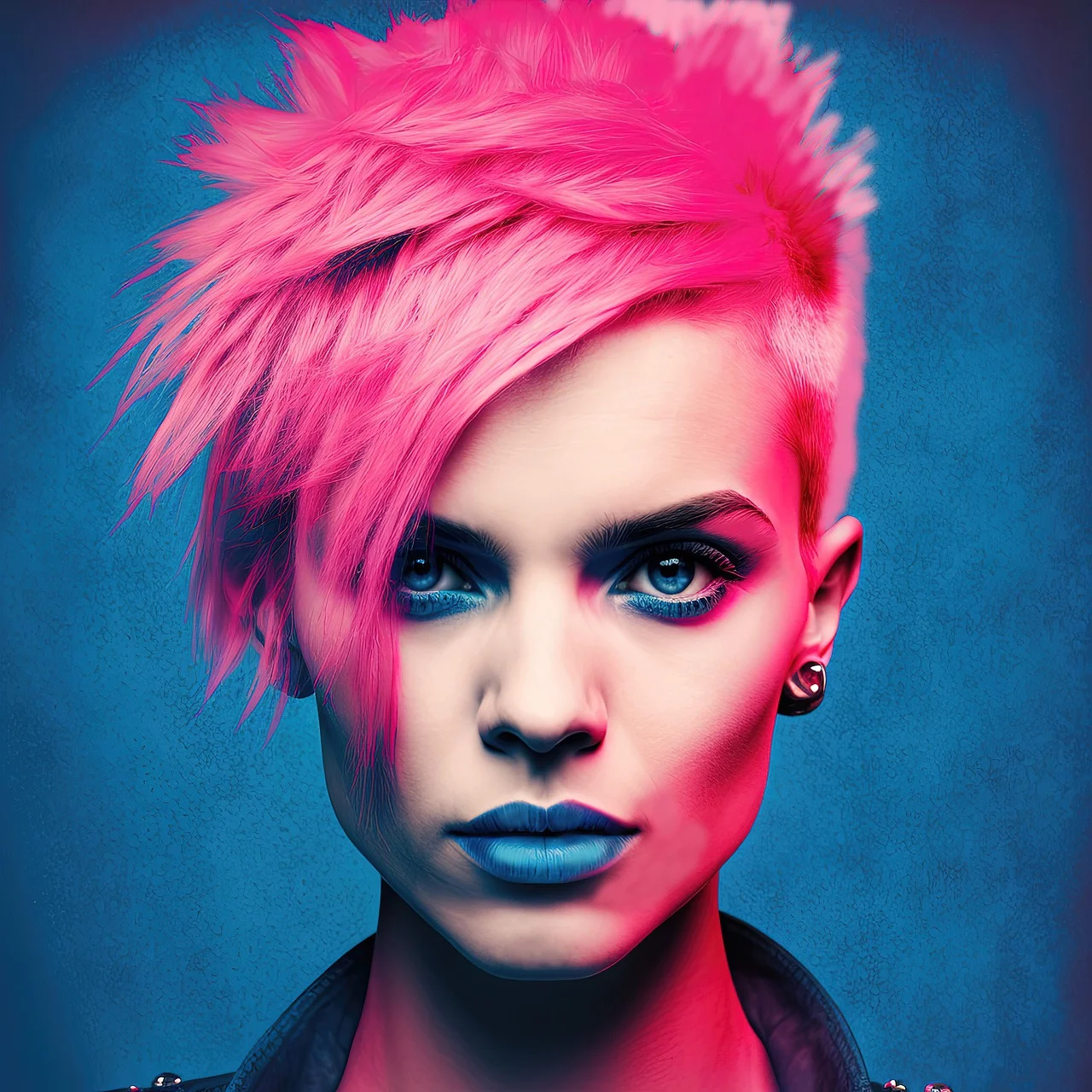 Practise. How does she/he look? Harjoittele. Miltä hän näyttää?
Keskustelkaa ryhmänne henkilöistä pareittain tai ryhmissä. Tehkää esimerkiksi tällaisia kysymyksiä:
What is the colour of his/her 
hair?
What colour are his/her eyes?
What kind of hair does she/he have?
How old is she/he?
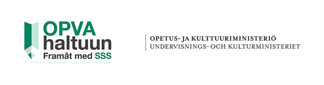 Kuva: Pixabay
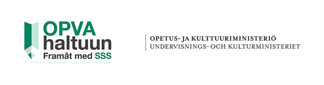 18. When you get sick. Kun sairastut.​​
Minulla on…				I have a/an…
flunssa, nuha, yskä, kuume	flu, cold, cough, fever
kipu					ache, pain
mustelma, haava			bruise, cut
verenvuoto				bleeding
murtunut				broken (arm/leg/bone)
murtuma				fracture
selkäkipu				backache
pääkipu				headache
huimaus				dizziness
ruokamyrkytys			food poisoning
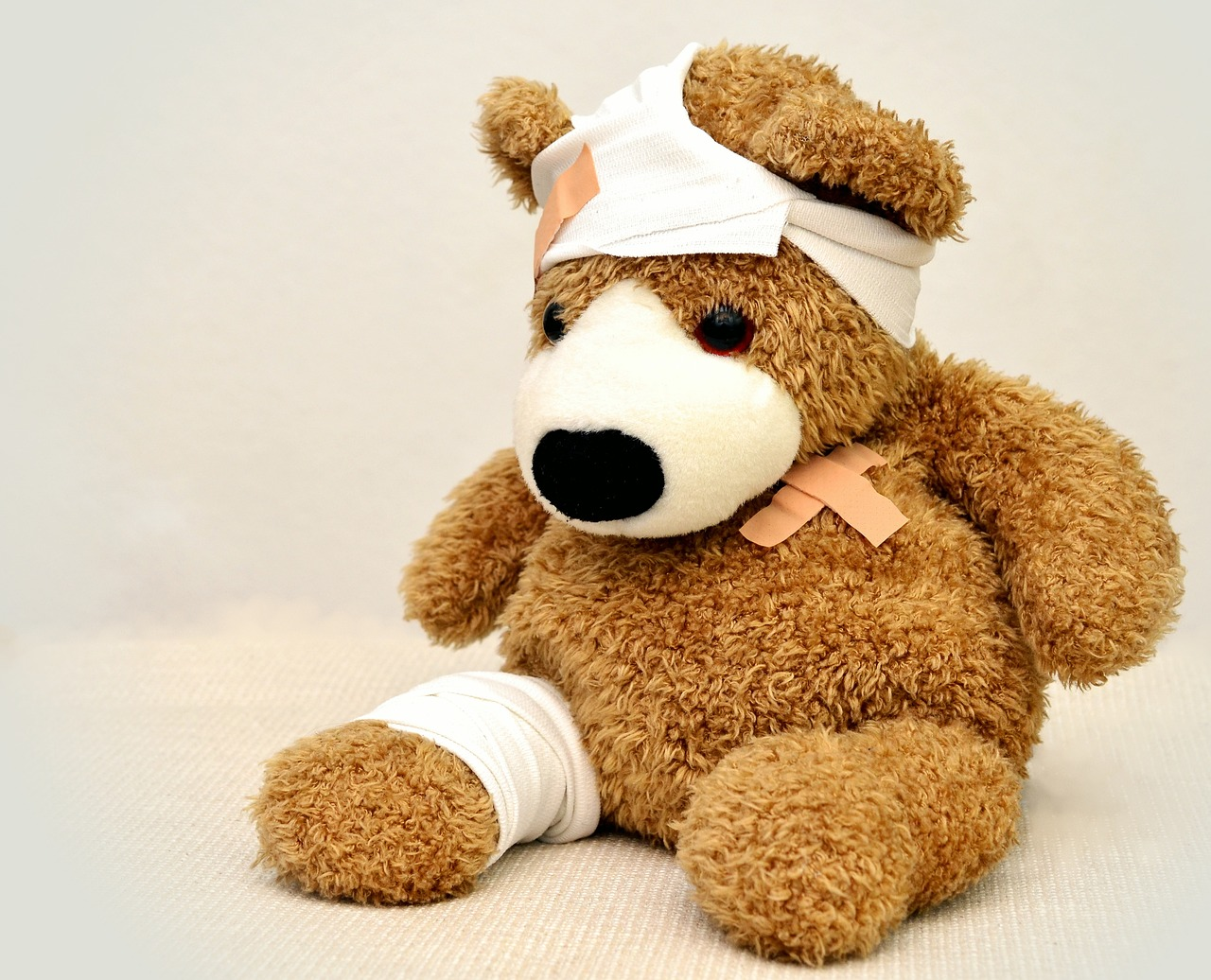 Kuva: Pixabay
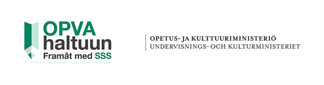 When you get sick. Kun sairastut.​​
Minulla on…	I have a/an…
flunssa 		a flu
murtunut nilkka	a broken ankle
kipu 			a pain in…
päänsärky		an headache
yskä 			a cough
korkea kuume 	a high fewer	
kipeä kurkku		a  soar throat
Minulla on…		I have a/an…
allergia		an allergy
sairaus		a disease
tartunta		an infection
tulehdus		an inflammation
vamma		an injury
paleltuma		a frostbite
rakko			a blister
ihottuma		a rash
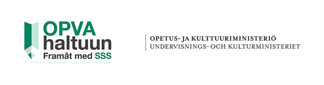 Health vocabulary. Terveyssanastoa.
lääke 			medicine, 
pilleri 			pill
tabletti			tablet
terveyskeskus 		health center 
sairaala 		 	hospital 
apteekki 			pharmacy
odotushuone		waiting room
lääkäri, hoitaja		doctor, nurse
potilas			patient
leikkaus			operation, surgery
diagnoosi		diagnosis
lääkemääräys,resepti	prescription
rokotus 			vaccination
sairausloma	 	sick leave
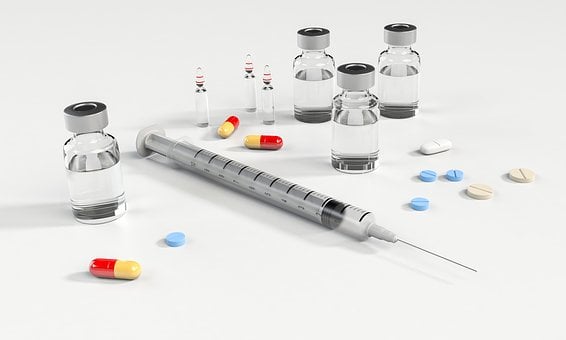 Kuva: Microsoft365 kuvapankkisivusto
19. Body parts. Kehon osat.
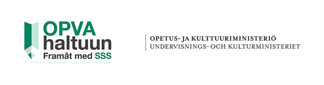 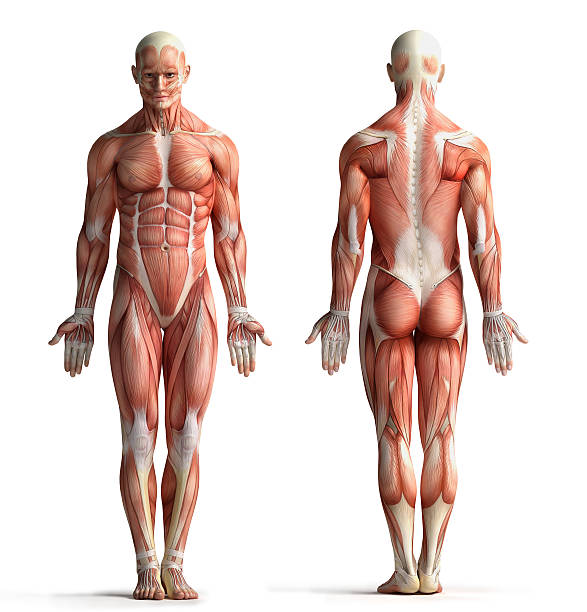 Head (pää)
Ear (korva)
Face (kasvot)
Neck (kaula/niska)
Eye (silmä)
Cheek (poski)
Shoulder (olkapää)
Nose (nenä)
Chin (leuka)
Back (selkä)
Mouth (suu)
Lip (huuli)
Chest (rinta)
Elbow (kyynärpää)
Stomach (vatsa)
Tummy
Arm (käsivarsi)
Hip (lantio)
Wrist (ranne)
Hand (käsi)
Finger (sormi)
Butt (peppu)
Knee (polvi)
Leg (jalka)
Ankle (nilkka)
Foot (jalkaterä)
Toe (varvas)
Kuva: pixabay
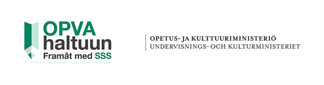 20. Food and drink. Ruoka ja juoma.
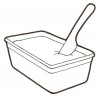 DRINKS
water = vesi
milk = maito
juice = mehu
lemonade, soda pop, soda = limsa
wine = viini
beer = olut
coffee = kahvi
tea = tee
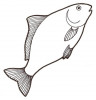 to cook = kokata, laittaa ruokaa
to boil = keittää
to fry = paistaa
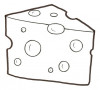 fish
butter
cheese
to eat = syödä
to drink = juoda
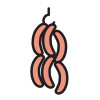 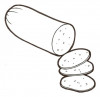 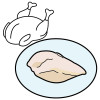 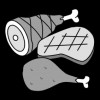 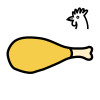 do the dishes, = tiskata
wash the dishes
chicken
meat
sausage
MEALS
aamupala = breakfast
lounas = lunch
päivällinen = dinner
iltapala = evening snack
(illallinen) = supper
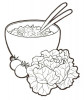 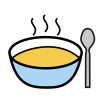 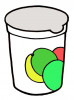 yog(h)urt
Soup
Salad
Kuvat: Papunetin kuvapankki, papunet.net, Elina Vanninen, Paxtoncrafts Charitable Trust, Sclera, Sergio Palao / ARASAAC
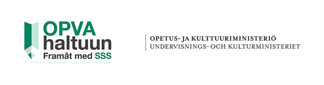 sokeri		sugar				piirakka	pie
suola		salt				kurkku		cucumber
pippuri	pepper			tomaatti	tomato
ketsuppi	ketchup			päärynä	pear
sinappi	mustard			banaani	banana
kastike	sauce				omena	apple
Jäätelö	ice cream			persikka	peach
keksi		cookie				luumu		plum
pulla		bun				appelsiini	orange
kakku		cake				paprika	(sweet) pepper
karkki		candy				porkkana	carrot
sipuli		onion				valkosipuli	garlic
mansikka	strawberry			mustikka	blueberry
kirsikka	cherry				viinirypäle	grape
vadelma	rasberry			puolukka	lingonberry, cowberry
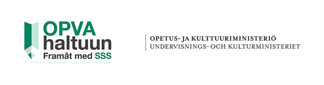 hampurilainen	hamburger				lautanen	plate
ranskalaiset		french fries				lasi		glass
lihapullat		meatballs				muki		mug
perunamuussi	mashed potatoes			lusikka	spoon
puuro			porridge				haarukka	fork
riisi			rice					veitsi		knife
pasta			pasta					kuppi		cup
peruna		potato
leipä			bread
pitsa			pizza
21. Clothes. Vaatteet.
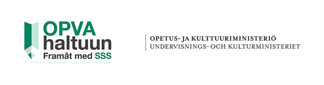 Today I'm wearing... Tänään minulla on päälläni...
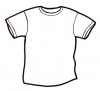 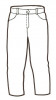 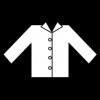 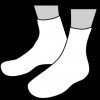 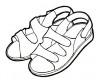 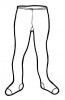 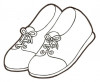 trousers
jeans (farkut)
T-shirt
blouse
shoes
sandals
pantyhose,
tights
socks
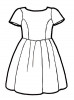 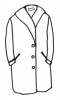 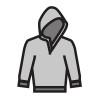 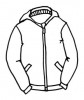 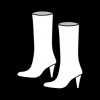 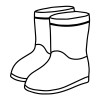 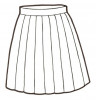 skirt
coat
dress
jacket
hoodie
boots
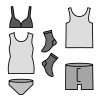 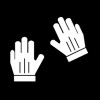 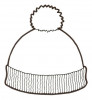 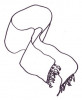 pukea = dress
riisua = undress
pestä pyykkiä =
do laundry
silittää = iron
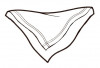 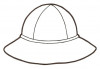 beanie,
woolly hat
scarf
gloves
underwear
hat
Kuvat: Papunetin kuvapankki, papunet.net, Sclera, Elina Vanninen, Paxtoncrafts Charitable Trust, Sclera, Kuvako, Annakaisa Ojanen
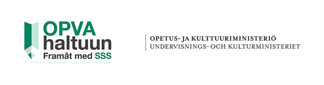 22. Family. Perhe.
SISTER		sisko		in law		käly
BROTHER		veli		in law		lanko
MOTHER		äiti		in law		anoppi
FATHER		isä		in law		appi

https://www.youtube.com/watch?v=FHaObkHEkHQ
https://www.youtube.com/watch?v=9t6T8qeTUWU
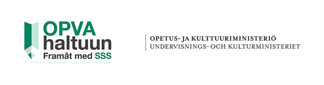 My family. Minun perhe.
Piirrä kuva tai sukupuu omasta perheestäsi. Kirjoita sanat englanniksi ja henkilöiden nimet.
äiti		mother / mumisä		father / dadsisko		sisterveli		brotherisoäiti		grandmotherisoisä		grandfathertäti		auntsetä, eno  uncleserkku	cousinäitipuoli	stepmotherisäpuoli	stepfathersiskopuoli	stepsistervelipuoli 	stepbrother
my grand-
mother
my grand-father
my grand-
mother
my grand-father
my aunt
my uncle
my uncle
my father
my uncle
my mother
my brother
my sister
ME